Plan for Emergencies Involving Physical Collections
Saskatchewan Legislative Library
Saskatchewan Libraries Conference
Saskatoon, 2May2019
Presentation Overview
Business Need
Developing Our Plan
Training and Research Phase
Drafting Phase

Our Plan

Next Steps
Revising Our Emergency Plan: Business Need
Identified as a high priority by library staff and in library strategic plan
Business continuity planning aligns with our parent organization’s strategic plan
Revising Our Emergency Plan: Business Need
Enhancing existing plan with additional content on:
Immediate response procedures
Management and staff roles & responsibilities
Decision-making structure
Detailed instructions for hands-on tasks
Recognized standards
Training and Research Phase
Training with Jane Dalley - Dalley-Froggatt Heritage Conservation Services


Emergency Management and Business Resumption Workshop - January 17th, 2018
What a good plan looks like
How to develop a plan


A Hands-on Collection Salvage Workshop - January 18th, 2018
Realistic, cost-effective salvage techniques
Dealing with wet materials
Training and Research Phase
Developing a Plan Workshop with Jane Dalley

Elements of a Good Plan

Risk Assessment
Prevention & Mitigation(for later development)
Response
Salvage & Recovery
Business Resumption
Staff Training
Incorporates known standards
Training and Research Phase
Developing a Plan Workshop with Jane Dalley

Useful Tools

Plan types, templates, examples
Risk assessment matrix
Sample hazard list
Situation assessment form
Emergency response teams
Five types of staff training
Response planning chart-provides structure for recording, preparing a response including  tasks, number of artifacts, supplies  & equipment needed, space needed, people  and expertise required
Training and Research Phase
Research material:

Cleaning & salvage techniques – gave us concrete examples
Canadian Standards Association standard – we ordered this for our collection
Professional practices – we have a better sense of whom we can consult
Wet collections response flowchart – provides a decision-making tree for team leaders and staff
Training and Research Phase
Research material:

Drying techniques comparison – gave staff understanding of choices
Risk level – various media – helped develop triage readiness
Water health hazards – staff safety during an emergency needs special consideration and preparation
Pocket salvage guide – this could be laminated and given to team leaders in advance; it is a great one-sheet summary
Training and Research Phase
Research material:

Mould response guide – a succinct immediate response
Useful things in local stores – this was fun, practical
Canada Council of Archives salvage guide for water damage – a 29 page how to for all formats
Emergency Supplies & Services – a detailed equipment list and vendor list template
Training and Research Phase
Collection Salvage with Jane Dalley

Handling/Stabilization for Packout & Salvage
Recovering Water Damaged items
Working with different formats
Gave each staff member experience handling wet items
Practiced drying methods
Handling Wet Materials
Air Drying Methods
Training and Research Phase
What we learned from collection salvage training

A lot of space is required to air dry material
Advance research/arrangements for suitable space and equipment needed
Handling wet material is labour-intensive and time-consuming 
Effective low-cost supplies are readily available in any hardware store 
Wet items need attention within 48 hours
Freezing wet materials can buy time
Developing Our Plan: Drafting Phase
One year project
Team of four
By-weekly meetings
Started with Risk Assessments
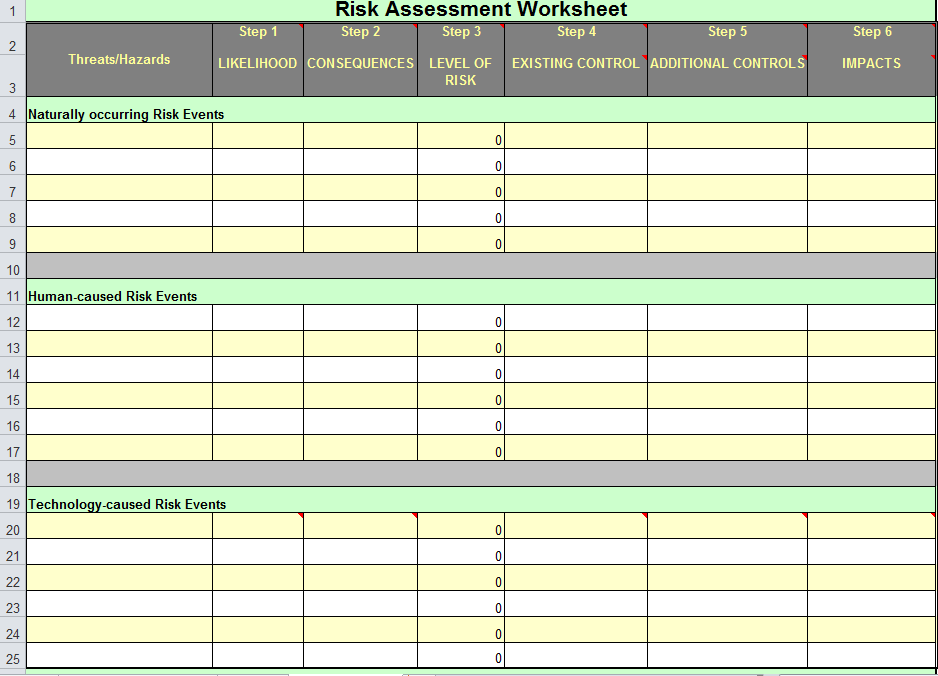 Drafting Phase
Risk Assessment

This first step is indicated by the Jane Dalley workshops.

Plan Writing Team shortlists risks according to likelihood and impact of each risk.

We identified 43 unique risks in 13 categories. 

Narrowed down to 11 risks.
Eleven Key Risks
Drafting Phase
Immediate Response

Based on Risk Assessment, an immediate response plan is scripted

“Actions on” fire, flood, carpenter ants discovered

First minute, hour, especially first 48 hours

Expect interaction with external authorities and officials

Risks vary by room; responses likewise

Risks merged into each other: fire, smoke, water
Drafting Phase
Realistic Solutions

A good plan cannot anticipate all situations.

Match likely risks with likely responses.

Provide a toolbox of good responses from which to choose.

Provide a structured way to make decisions, marshal resources.

Pre-position supplies, equipment.

Conduct advance liaison.
Our Plan
safety first
risk assessments for collection spaces
only 32 pages
defines roles and responsibilities
Our Plan
Four Sections

Discovery and Response
Recovery
Documentation & Debriefing
Appendices with detailed information
Nine Common Steps in a Standard Response for Every Disaster Scenario
Discovery
Scene Assessment
Engage Team Lead
Situation Report
Inform Librarian
Response
Recovery
Incident Report
Debriefing
Team Lead
Provides direction & support
Channels communication
Coordinates efforts
Documents incident
Conducts debriefing
Empowerment
At discovery all staff can respond
All staff have access to the Plan
Appendices provide support
Everyone contributes to  Debriefing
Everyone helps refine the Plan
Collection Material Triage
Plan identifies priority collections 
Priority collections provides guidance for triaging material when necessary
Collection priorities are drawn from the Library’s mandate and its collection and preservation policies
Appendices
Book Repair Manual
Floor Plans, Risk Assessments
Resource list with detailing guidance and procedures
Policies, Contacts, Supplies
Previous Incidents
Incident Report
What, where, when, why, who
Includes point from Debriefing
Written by the Team Lead
Is referenced in the Plan
Debriefing
What went well, points to improve
Hears from all staff involved
Conducted by the Team Lead
Is referenced in the Plan
Strengthens future responses
Next Steps
Present Plan to Staff

The Project Team presents Plan to rest of staff

Acquire & Install Supplies & Equipment

As determined by Plan and supporting documents, training

Training Scenarios & Rehearsals

Tabletop/Sandbox exercise or hands-on scenarios

External Liaison

With facilities staff, security, emergency personnel

Renewal and Revision

Management responsibility to ensure rehearsals, review, revision occur
Next Steps
Rehearsals

Scenario-based training.

Rehearsals will foster plan revision and improvement.

Practice will help work out bugs in communication, decision-making, and improve the speed of response.

Rehearsals afford “what-if” experimentation: what if key decision-makers named in the plan are not available during a crisis?
GC Salmers
Director of Support Services
Saskatchewan Legislative Library
211-3085 Albert St.Regina, SK        
S4S 0B1

1-306-787-2278

gsalmers@legassembly.sk.ca 

http://www.legassembly.sk.ca/library/